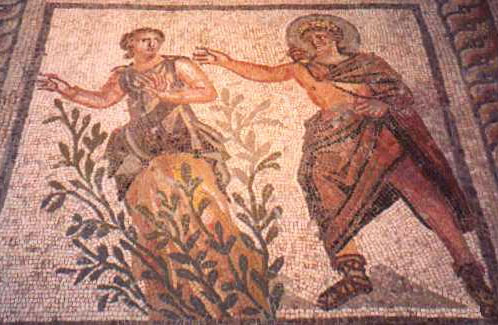 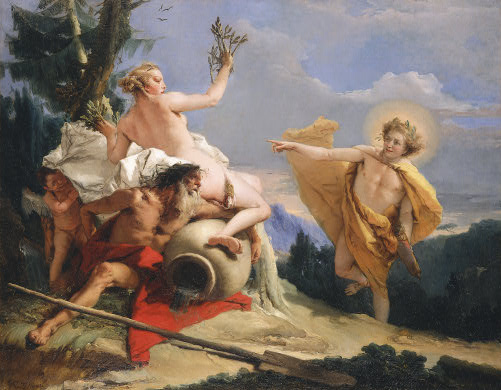 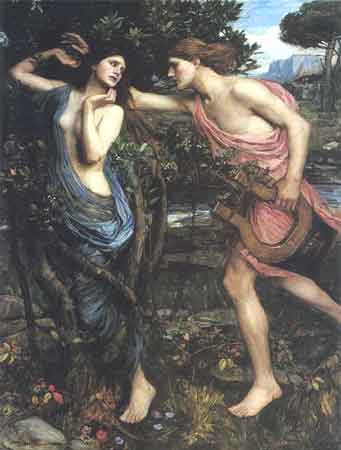 Ovid’s Metamorphoses
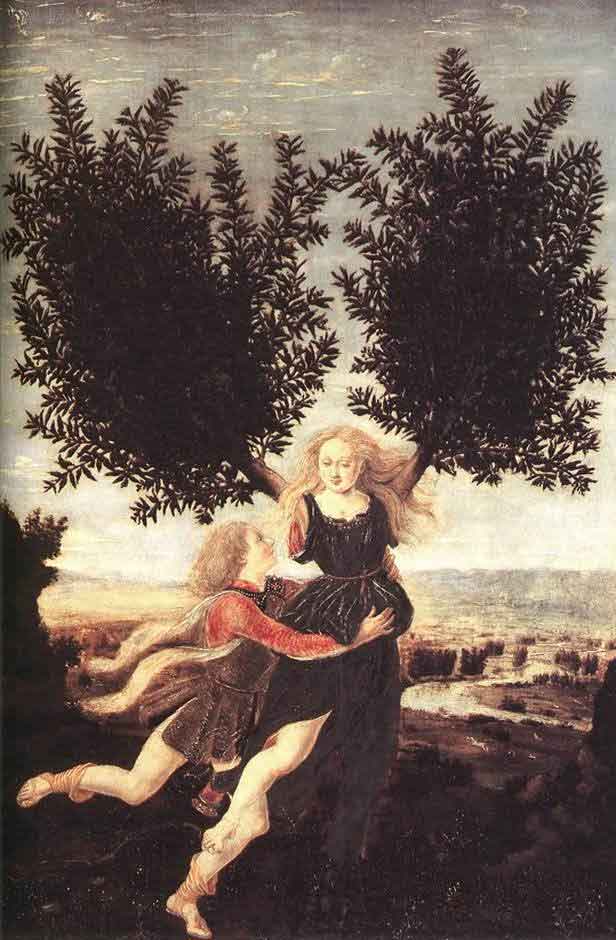 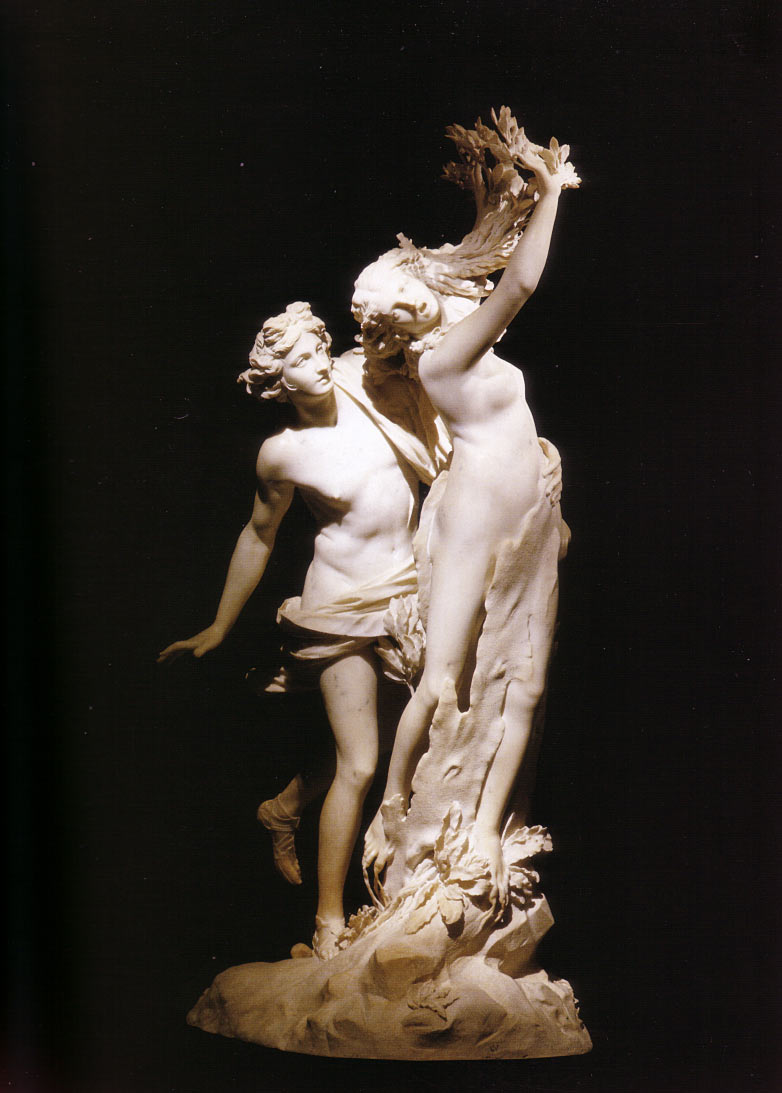 Apollo and Daphne
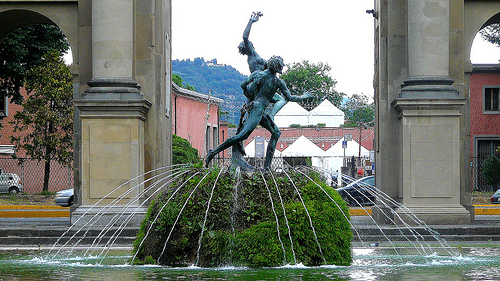 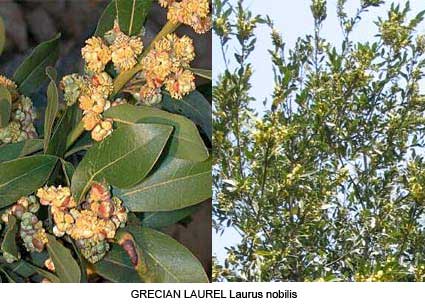 http://www.theoi.com/Nymphe/NympheDaphne.html
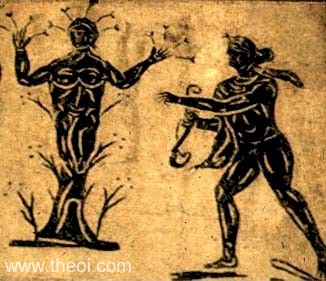 APOLLON & DAPHNE
Museum Collection: Ostia Antica, Rome, Italy Catalogue Number: TBAType: Floor MosaicContext: OstiaDate: --Period: Imperial Roman
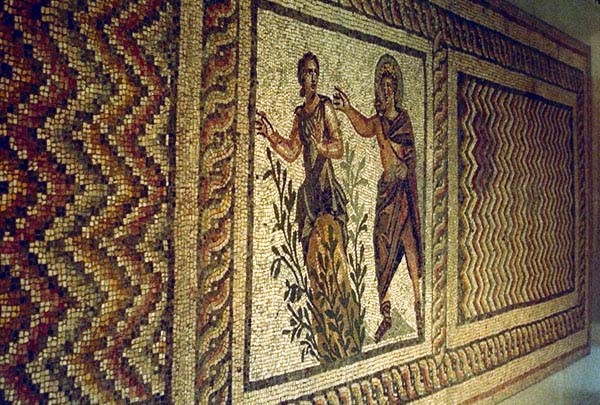 Apollo & Daphne, Greco-Roman mosaic from AntiochC2nd-3rd A.D., Antakya Museum, Turkey
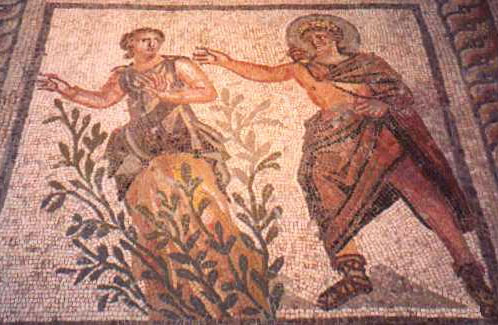 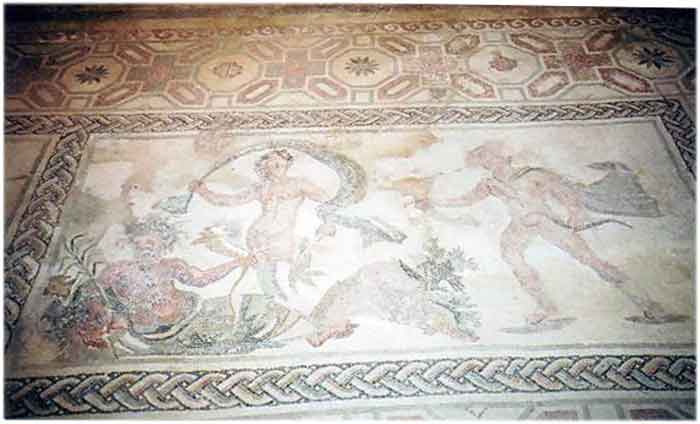 The River god Peneus, Daphne and Apollo
House of Dionysus,
Paphos., Cyprus
3rd c. AD
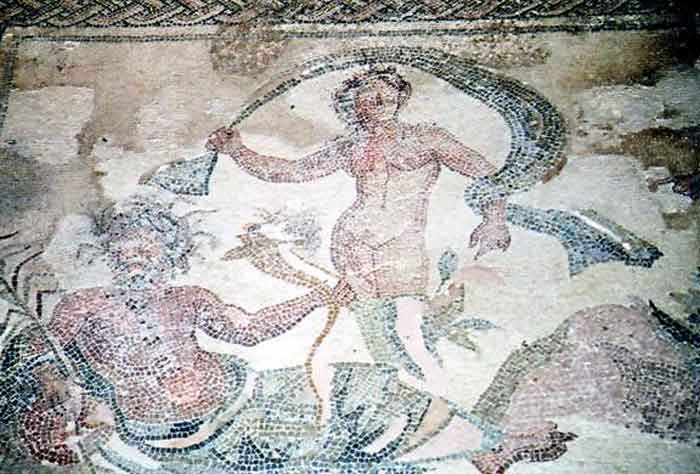 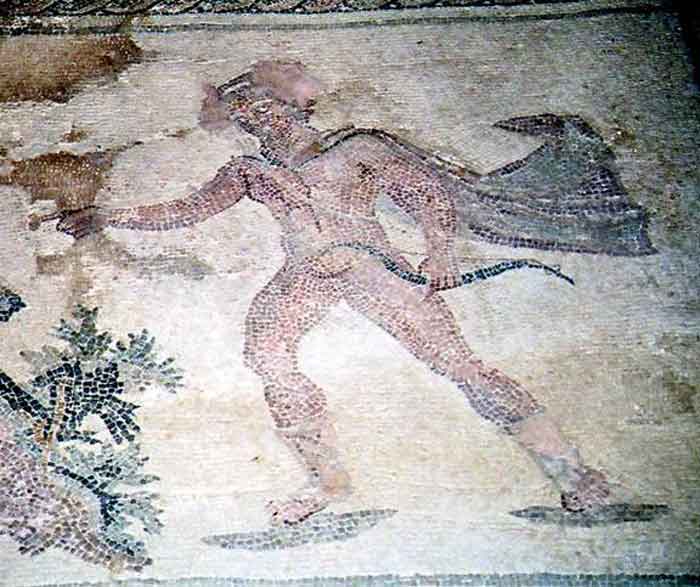 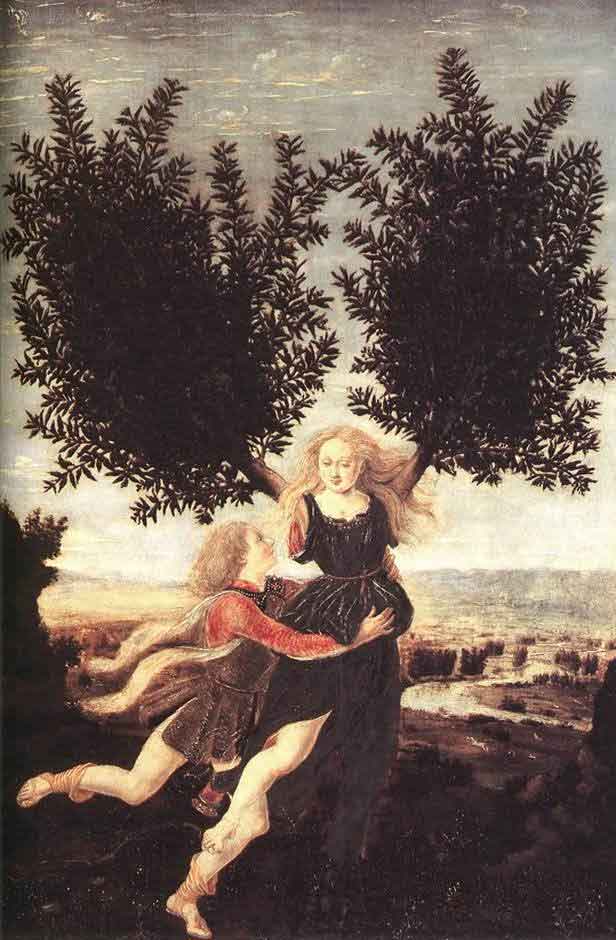 Apollo and Daphne
probably 1470-80, Antonio del Pollaiuolo
National Gallery, London
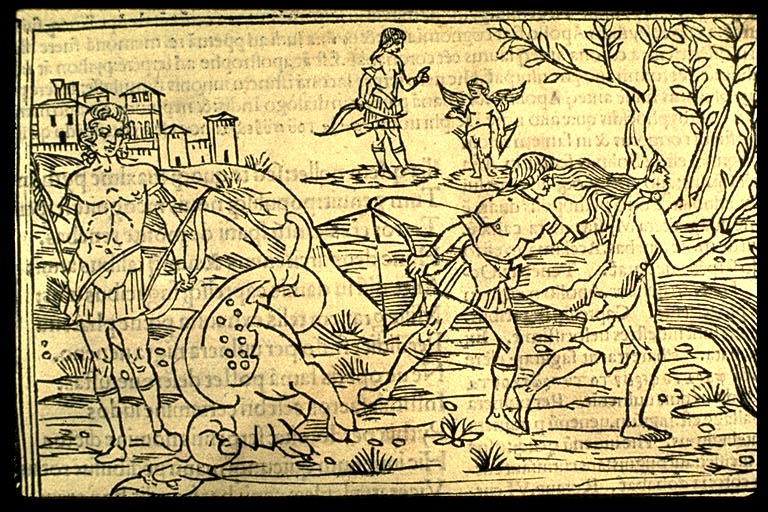 Anonymous: Raphael Regius (died 1520), Venice ca. 1513
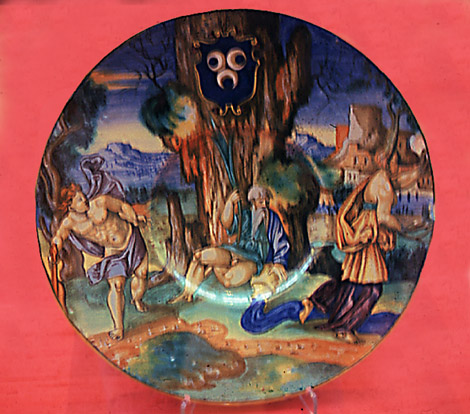 Daphne & Apollo Venetian Plate (16th century), Glasgow, Kelvingrove Museum.
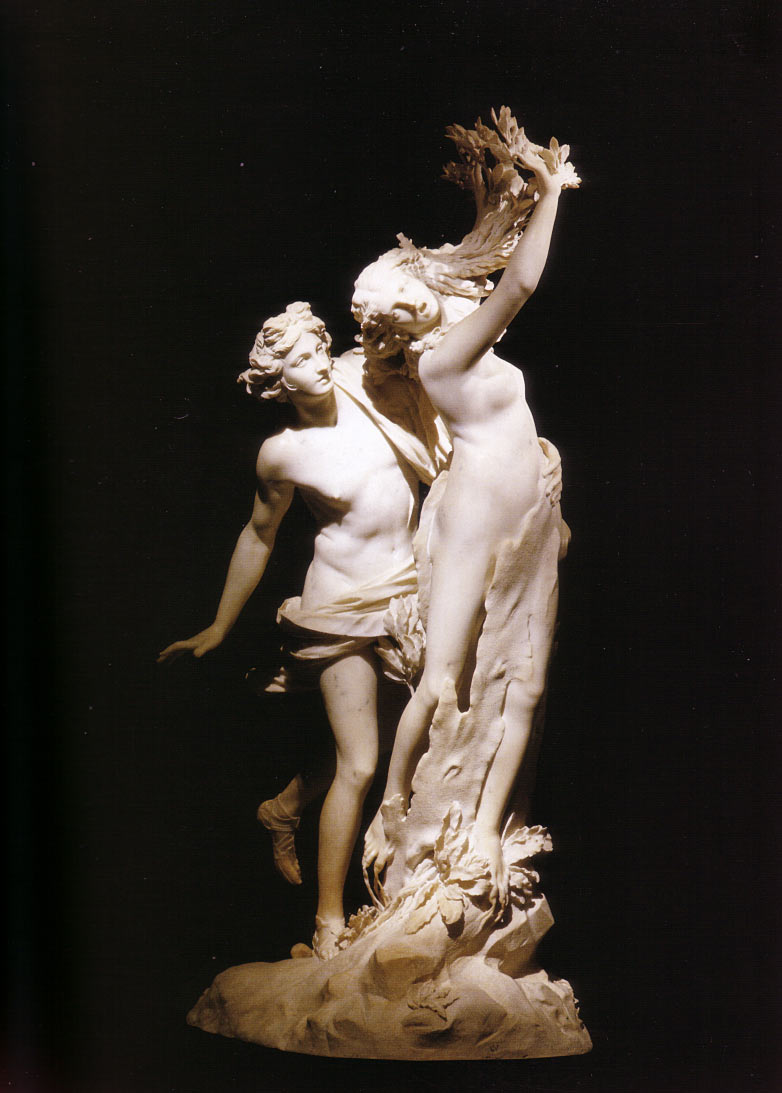 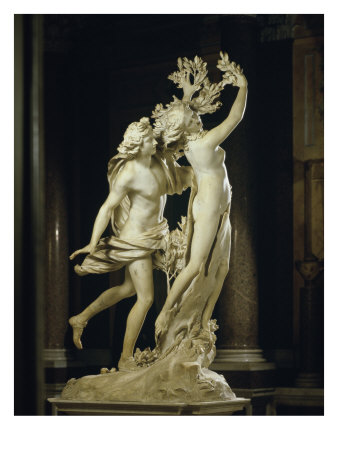 Apollo and Daphne
Gian Lorenzo Bernini, 1622-1625
Marble, height 243 cm
Rome, Galleria Borghese
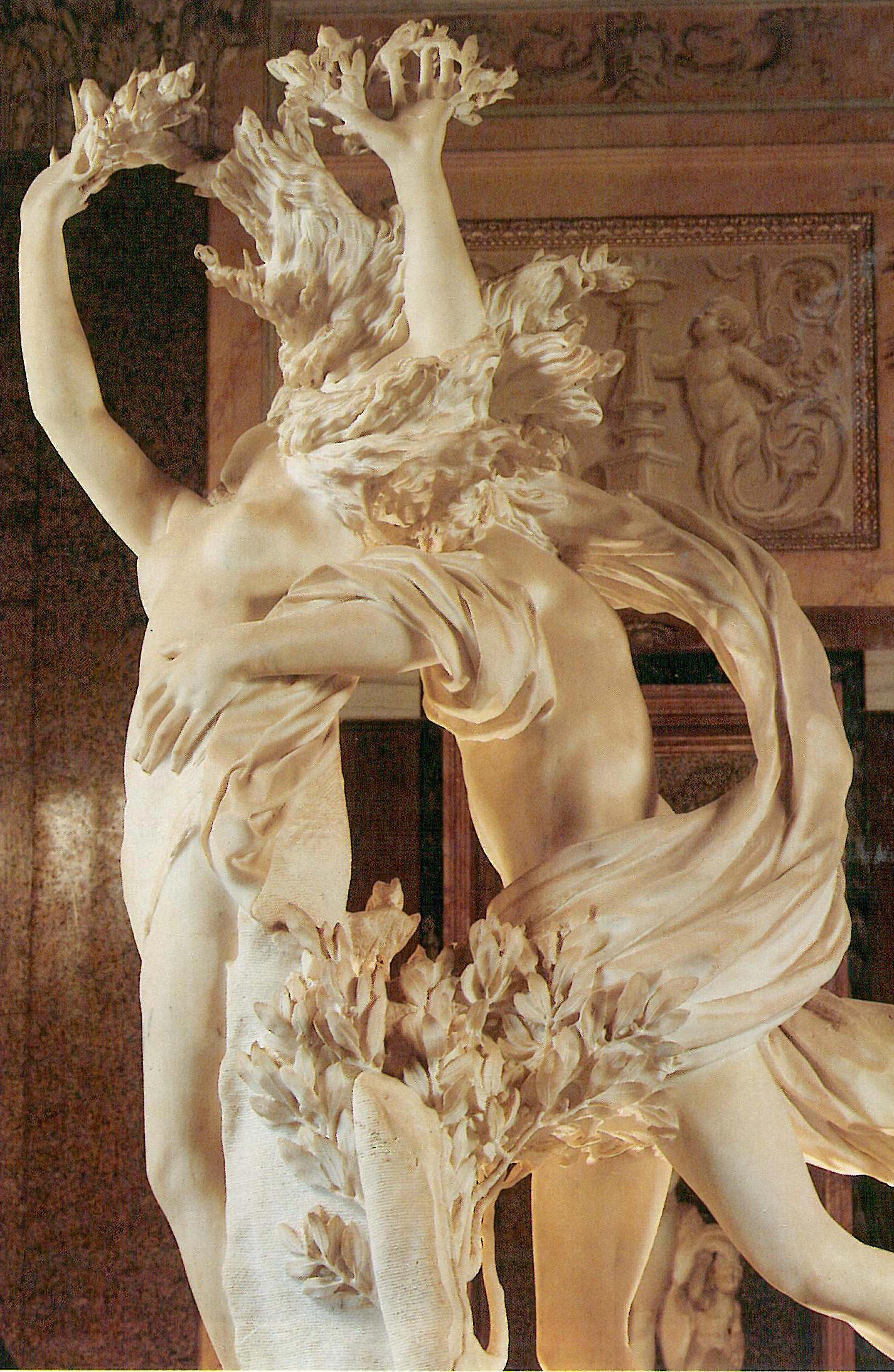 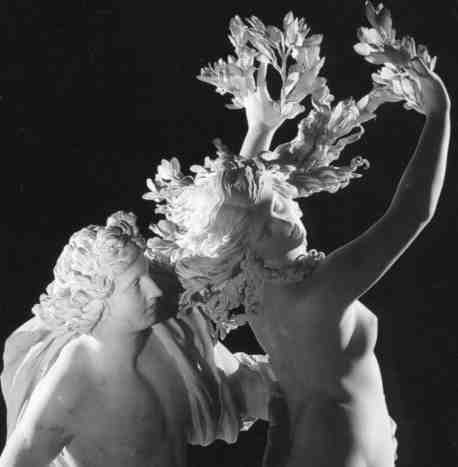 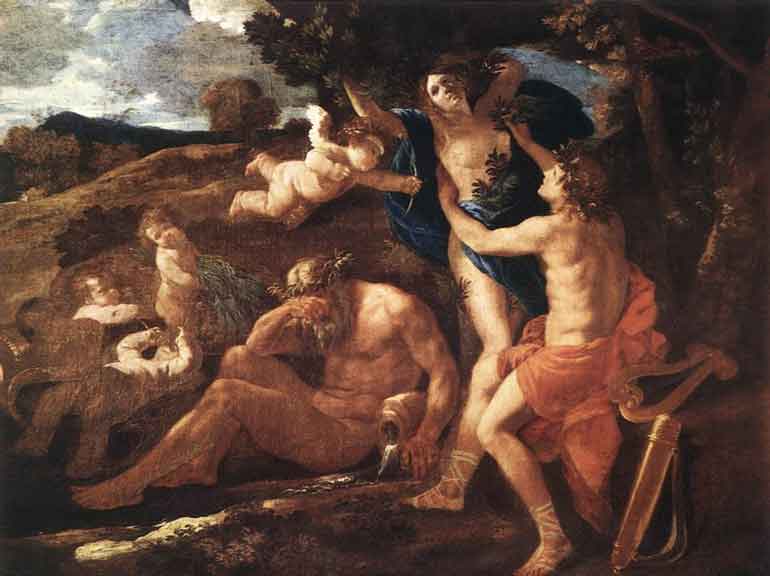 Title:	Apollo and Daphne 1625
Painted by:	Nicolas Poussin 
Location:	Alte Pinakothek, Munich, Bavaria, Germany
Year:	1625
Dimensions:	51.58 inch wide x 38.19 inch high
Orientation:	Landscape
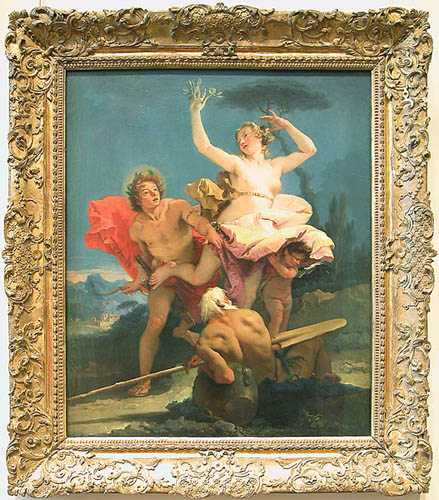 Giovanni Battista TIEPOLO (Venice, 1696 - Madrid, 1770)Apollo and Daphnec. 1743-44© Musée du Louvre/A. Dequier - M. Bard
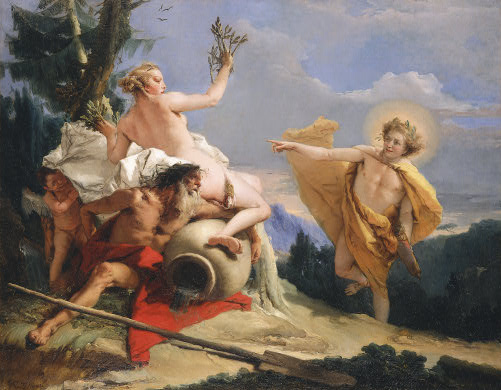 Giovanni Battista TiepoloApollo Pursuing Daphne, c. 1755/1760Samuel H. Kress Collection1952.5.78, National Gallery of Art, Washington, D.C.
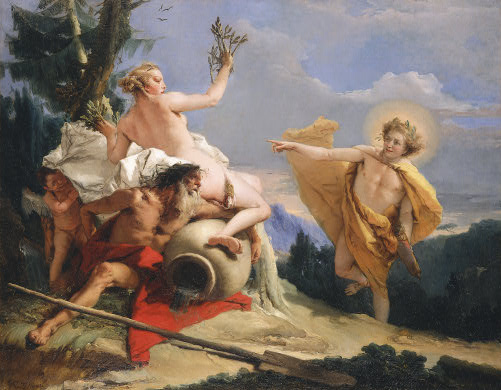 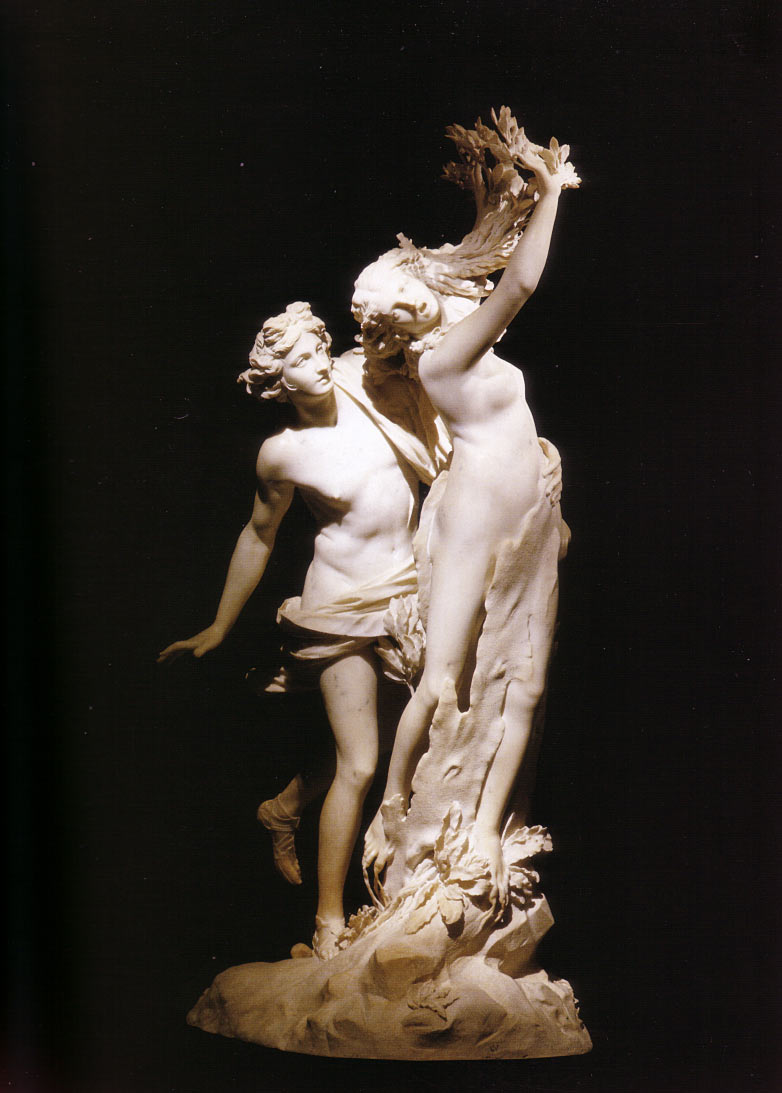 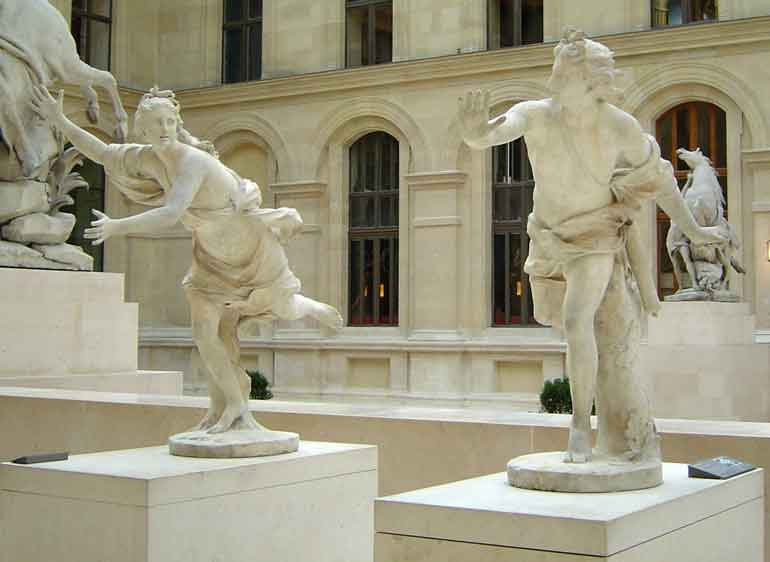 Daphne chased by Apollo, (1677-1746), marble, Louvre, Paris,
Guillaume Coustou the elder
1714
Accession number M.R. 1807 ; M.R. 1805Location Richelieu
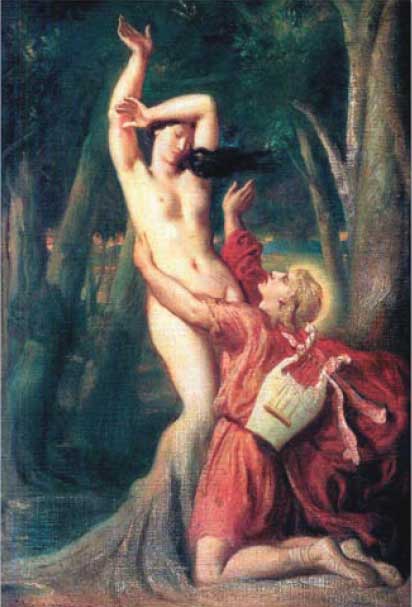 Apollo and Daphne (Apollon et Daphne)
Theodore Chasseriau (1819-1856)
(1846) Louvre, Paris
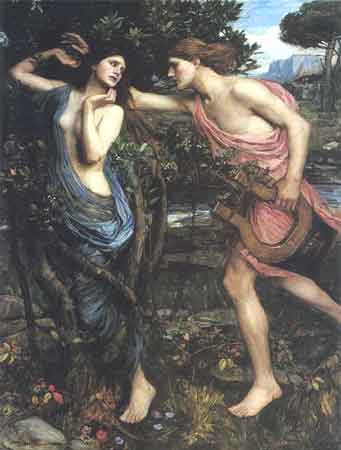 Apollo and Daphne, 1908 
John William Waterhouse
Oil on canvas
Private collection
Gilbert and Sullivan“The Martyr of Antioch"
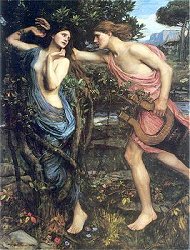 The plot may be briefly described. Olybius is in love with Margarita, and she returned his love. This, however, was in her heathen days. She is now a Christian, and with her conversion, of which both her lover and her father are ignorant, she, although still not indifferent to him, rejects all idea of union with a heathen. The piece opens with a chorus of sun-worshippers, preliminary to a solemn sacrifice. The Prefect calls for Margarita to take her accustomed place, and lead the worship. During her non-appearance the Priest charges her with lukewarmness in the cause of Apollo, and he avows his firm intention to put all Christians to death.
John William Waterhouse 1849-1917
Gilbert and Sullivan“The Martyr of Antioch"
Youths:
Lord of the cypress grove, that here in baffled love,The soft Thessalian maid didst still pursue.Until her snowy foot in the green earth took root,And in thine arms a verdant laurel grew.
Youths & Maidens
Lord of the cypress grove, that here in baffled love,The soft Thessalian maid didst still pursueUntil her snowy foot in the green earth took root,And in thine arms a verdant laurel grew.And still thy tenderest beams over our falling streamsAt shadowy eve delight to hover long.They to Orontes' tide in liquid music glideThrough banks that blossom their sweet course along,Through banks that blossom their sweet course along,Their sweet course along.
Maidens:
And still in Daphne's bower thou wanderest many an hour,Kissing the turf by her light footsteps trod,And nymphs at noon-tide deep start from their dreaming sleep,And in his glory see the bright-haired God.
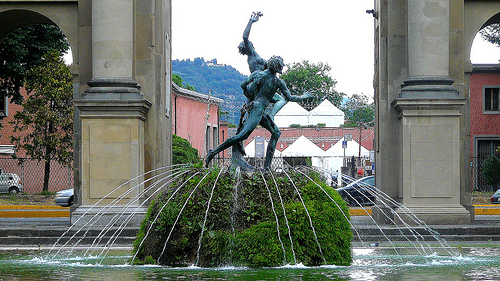 Tomasso Tomassi
Florence
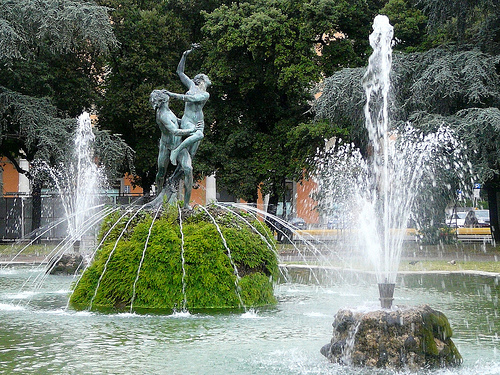 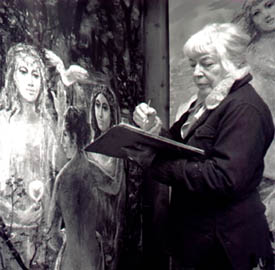 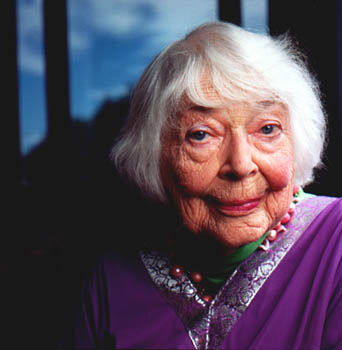 Mary Holmes
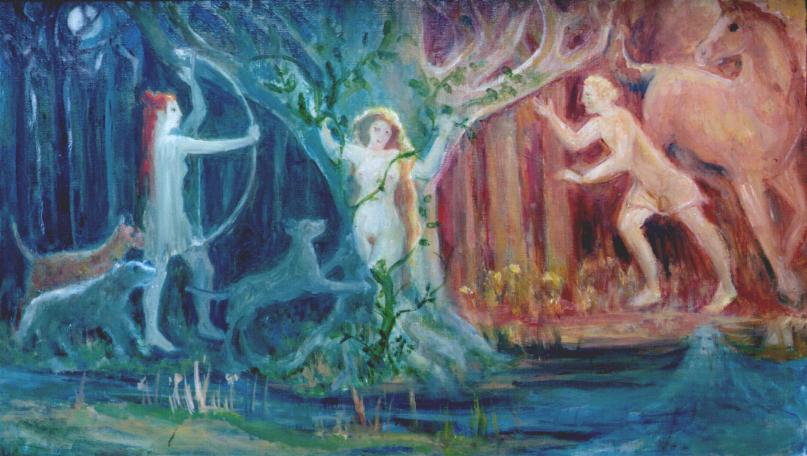 Azat Minnekaev 1999
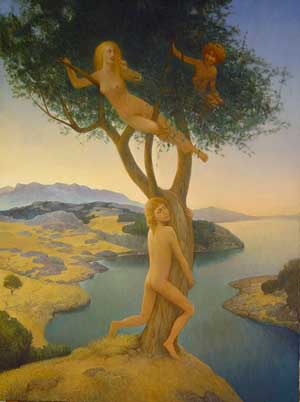 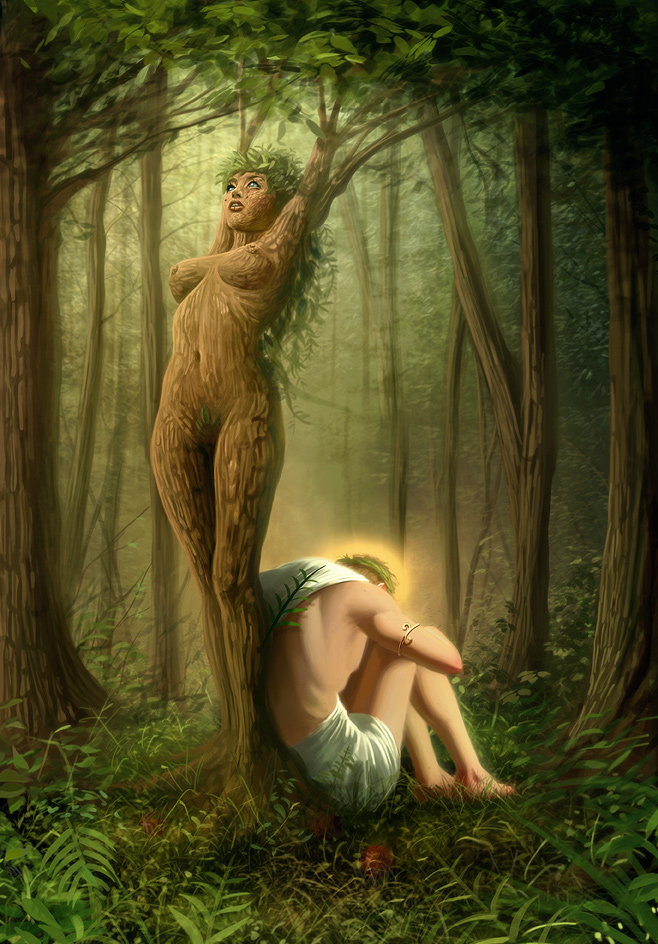 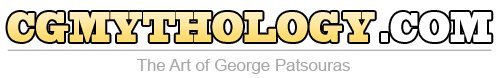 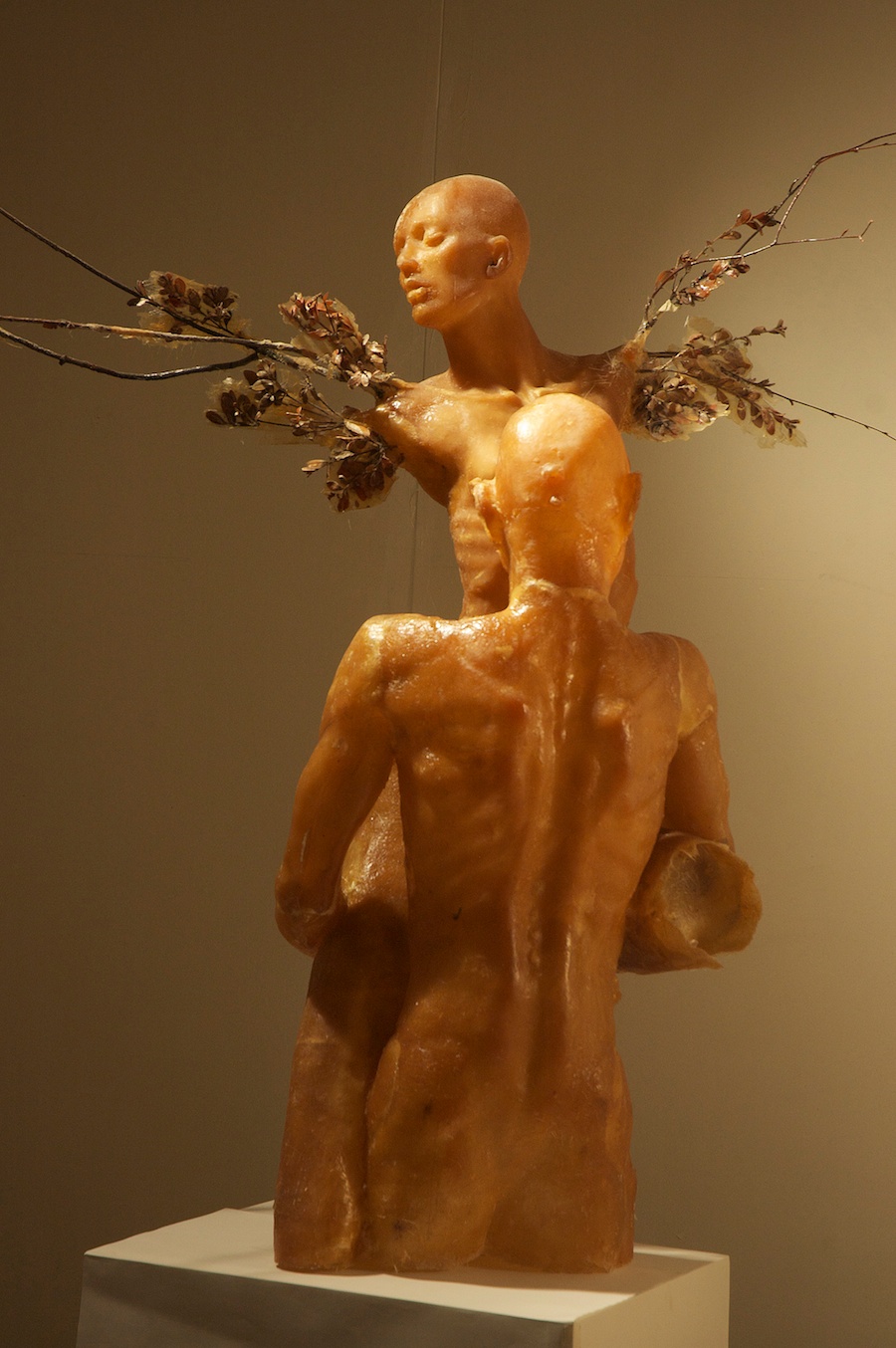 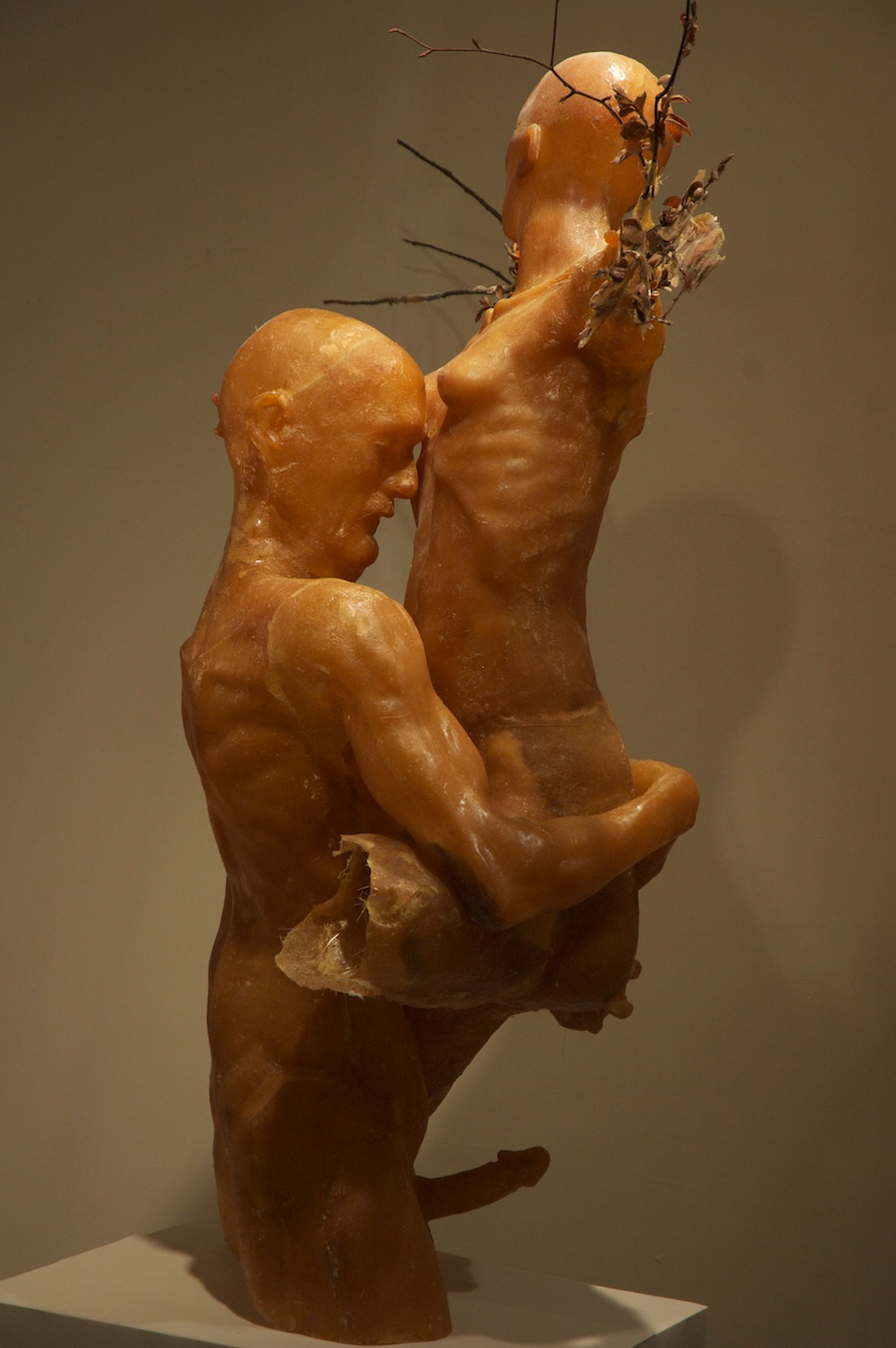 Absurd Nature! We get old, the body decays, but the libido, heedless, drives on. A paean to the biological imperative.--Geoffrey Koetsch (http://koetsch.squarespace.com/works/daphne-and-apollo/)
The Daphne Initiative
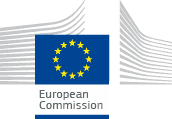 http://ec.europa.eu/justice/grants/results/daphne-toolkit/en/daphne-toolkit-%E2%80%93-active-resource-daphne-programme
Richard Strauss’ “Daphne(1938)
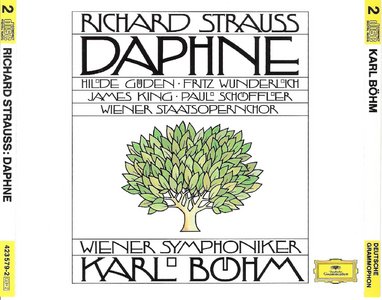 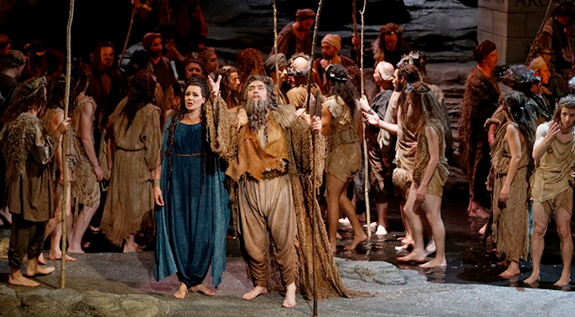 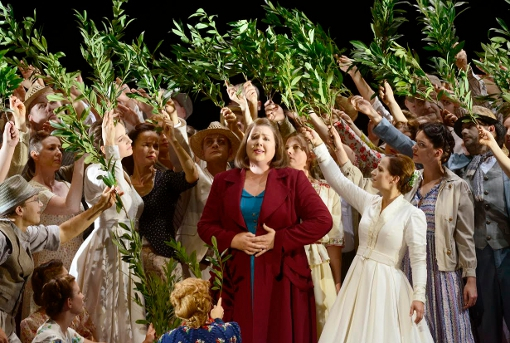 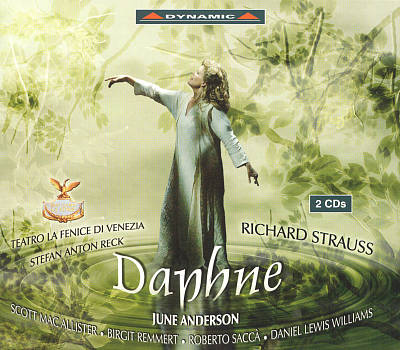 https://www.youtube.com/watch?v=w7UJiRh5lD0
Jonas Rebenke (Deviantart.com)
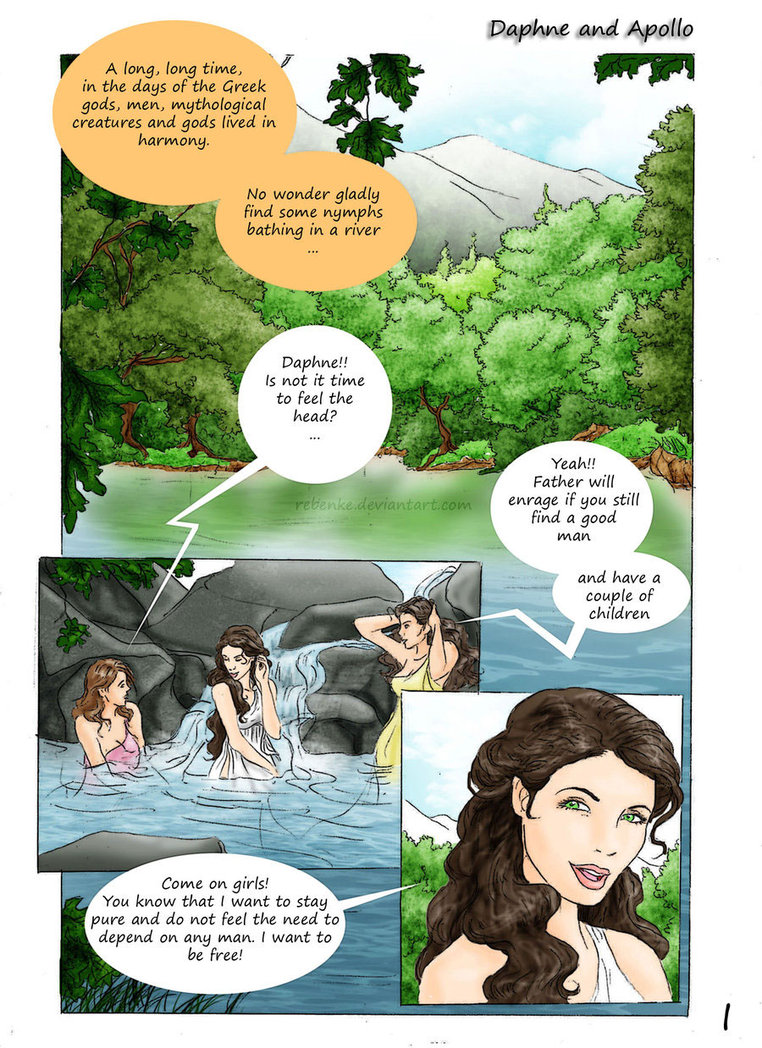 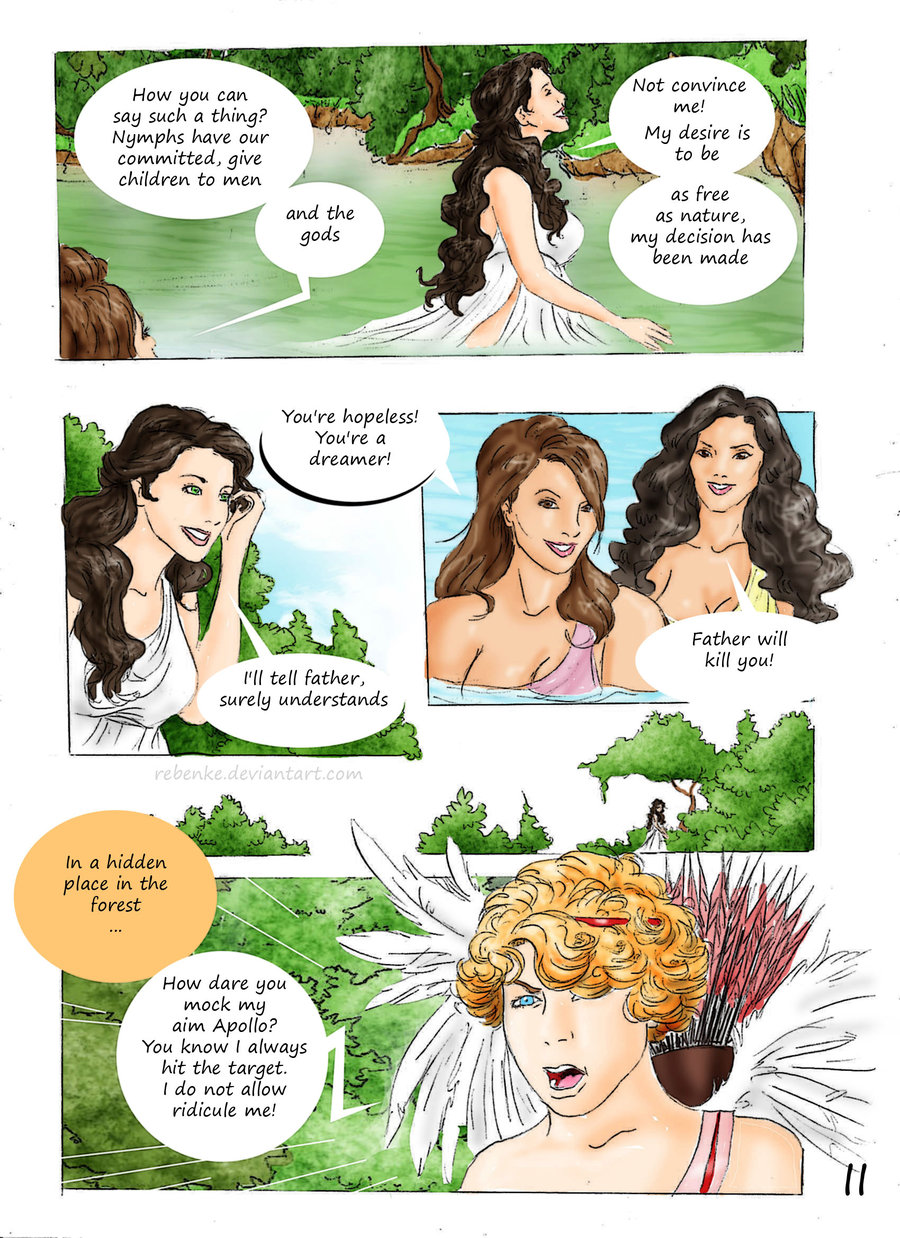 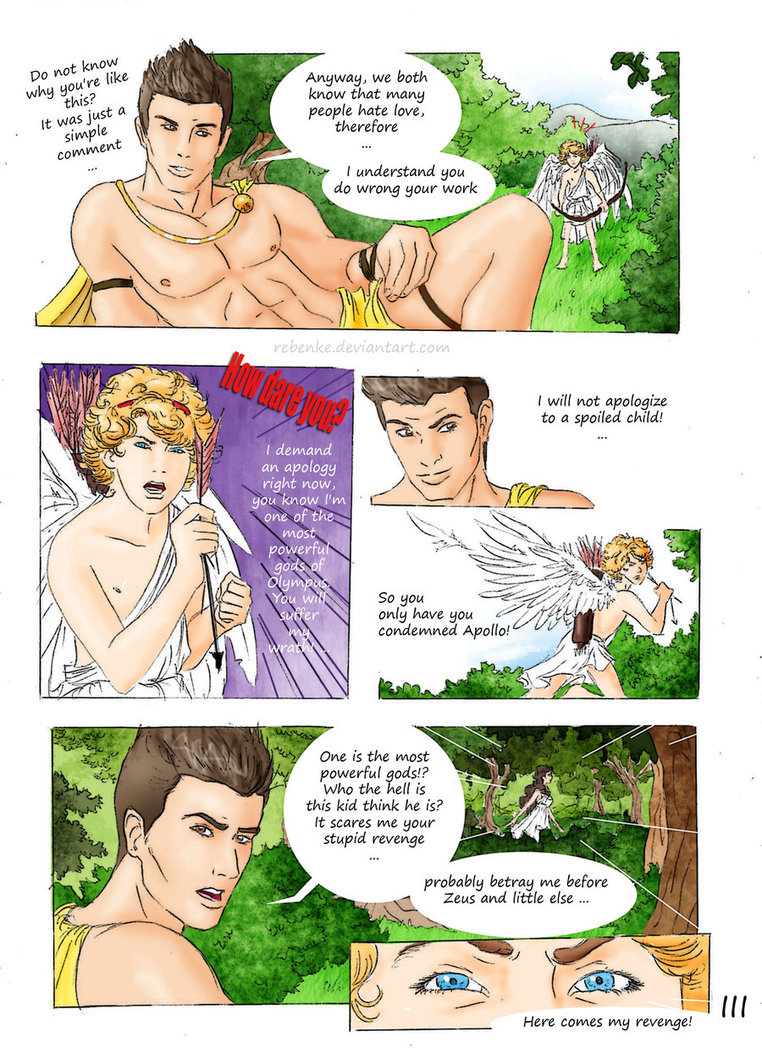 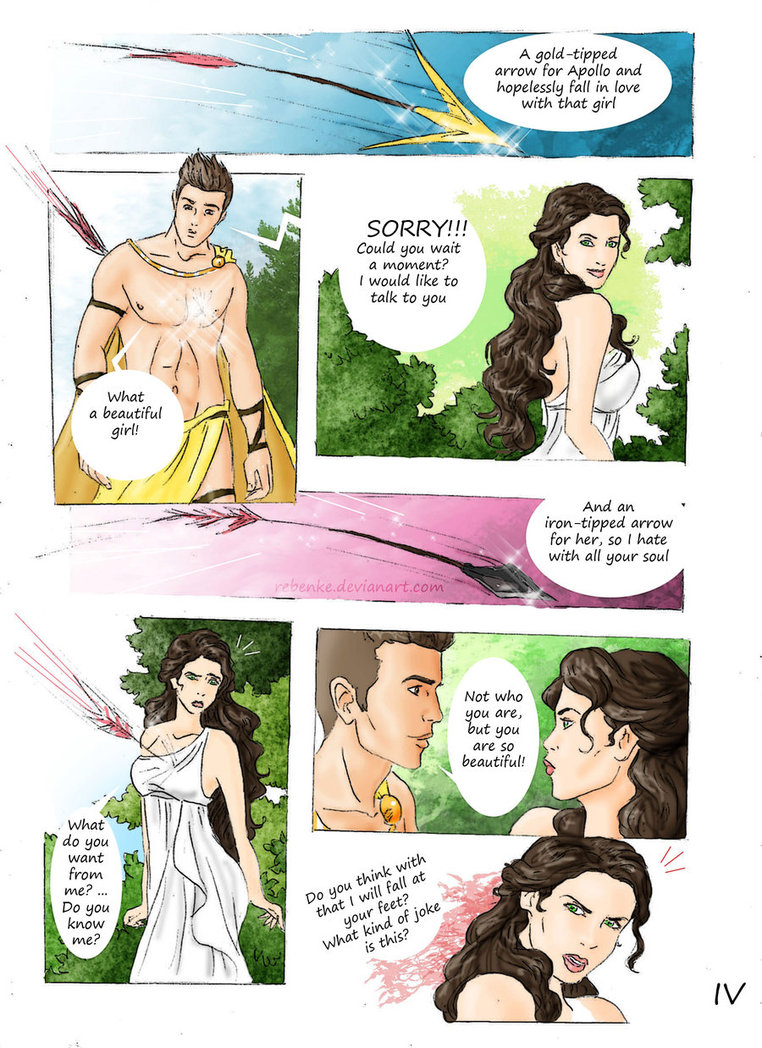 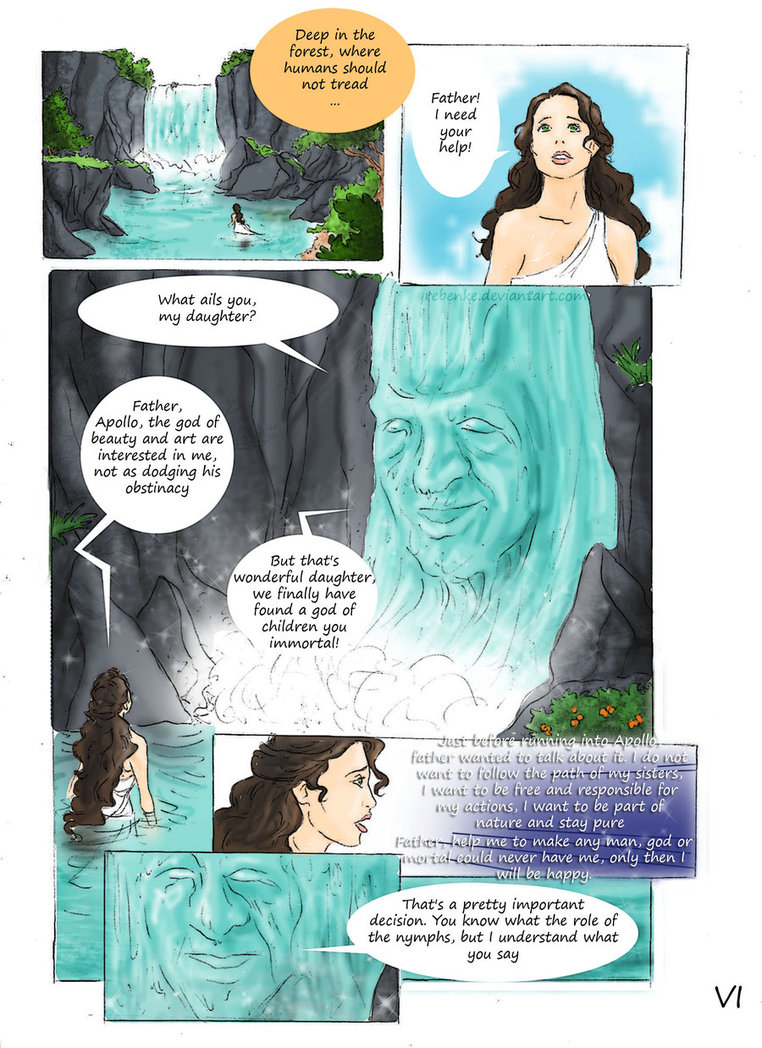 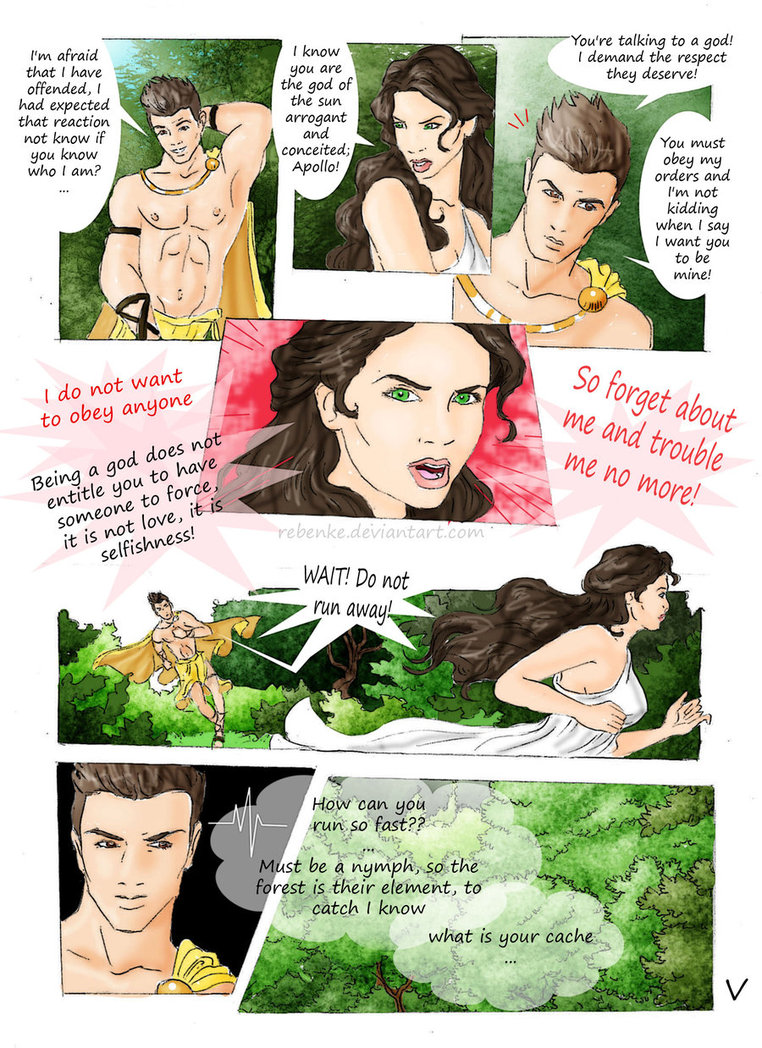 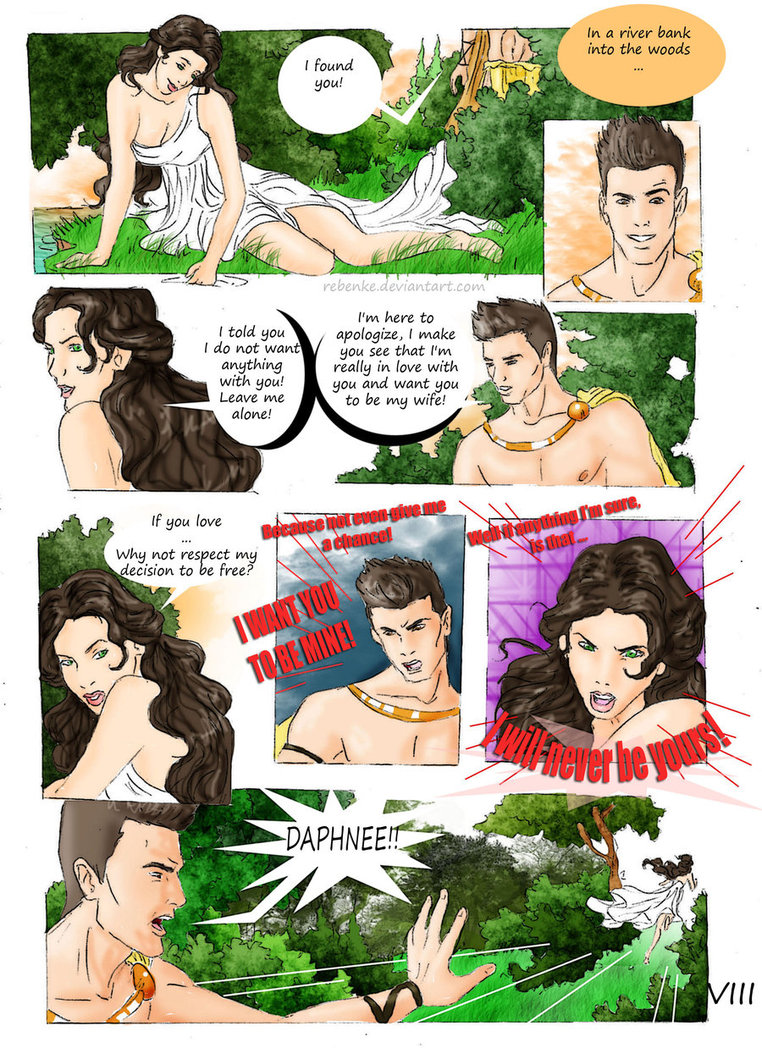 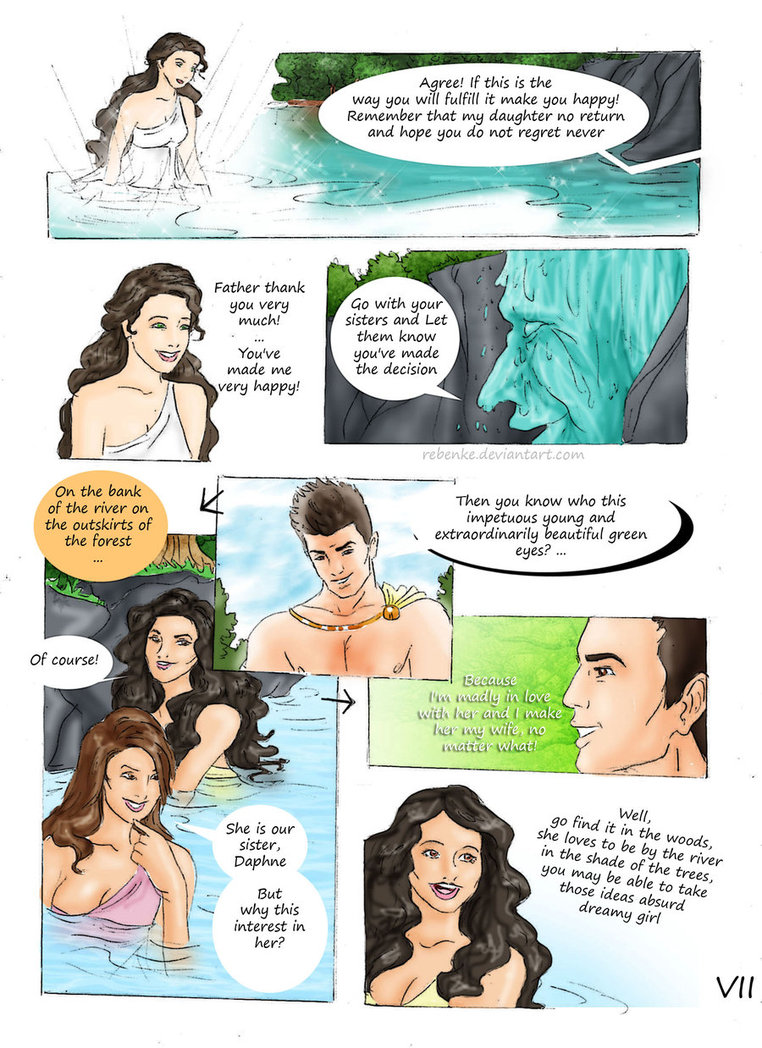 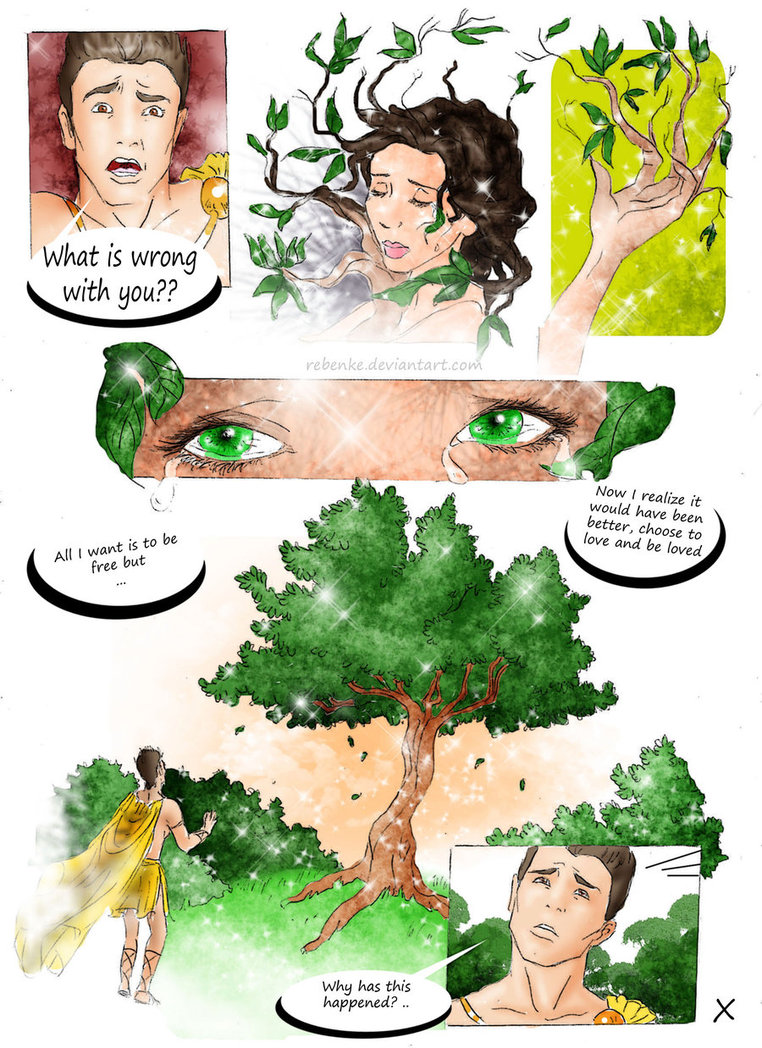 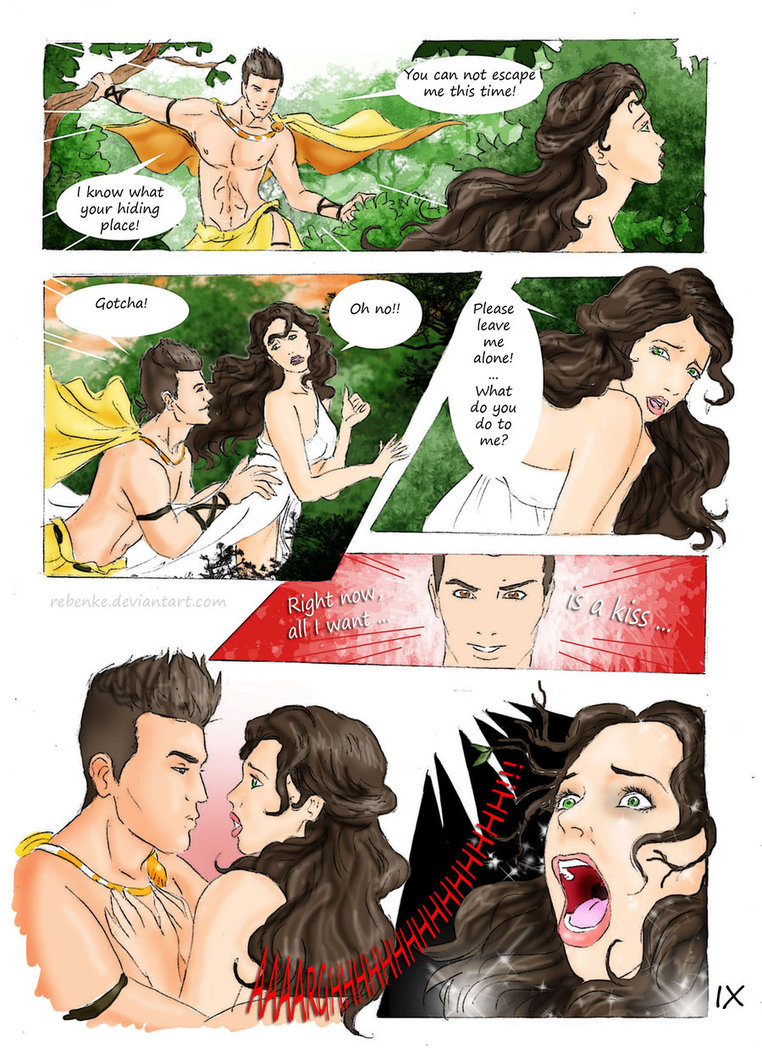 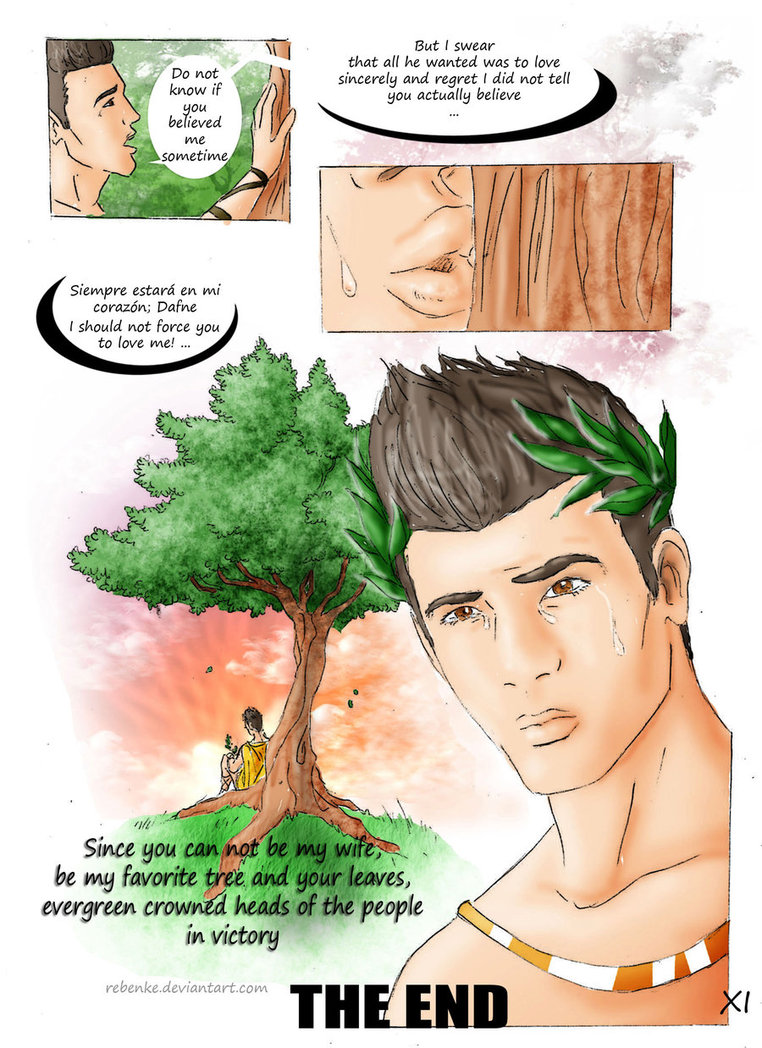 Rebenke
http://pre10.deviantart.net/7594/th/pre/f/2012/240/6/e/daphne_and_apollo_i_by_rebenke-d5c4hem.jpg
http://img14.deviantart.net/963d/i/2012/235/b/a/daphne_and_apollo_ii_by_rebenke-d5c4hiq.jpg
http://pre01.deviantart.net/93e7/th/pre/i/2012/235/e/b/daphne_and_apollo_iii_by_rebenke-d5c4hne.jpg
http://pre00.deviantart.net/b74c/th/pre/i/2012/235/d/9/daphne_and_apollo_iv_by_rebenke-d5c4hsr.jpghttp://pre06.deviantart.net/9bcd/th/pre/i/2012/235/8/f/daphne_and_apollo_v_by_rebenke-d5c4hvg.jpghttp://pre08.deviantart.net/e623/th/pre/i/2012/235/c/3/daphne_and_apollo_vi_by_rebenke-d5c4hy9.jpghttp://pre04.deviantart.net/d5a8/th/pre/i/2012/235/1/a/daphne_and_apollo_vii_by_rebenke-d5c4i1a.jpghttp://pre01.deviantart.net/79ae/th/pre/i/2012/235/5/9/daphne_and_apollo_viii_by_rebenke-d5c4i4m.jpghttp://pre05.deviantart.net/a726/th/pre/i/2012/235/4/2/daphne_and_apollo_ix_by_rebenke-d5c4i8t.jpghttp://pre00.deviantart.net/9b1c/th/pre/i/2012/235/e/f/daphne_and_apollo_x_by_rebenke-d5c4icq.jpg
http://pre01.deviantart.net/fbe2/th/pre/i/2012/235/1/e/dapne_and_apollo_xi_the_end_by_rebenke-d5c4igd.jpg
 
http://www.deviantart.com/browse/all/?section=&global=1&q=daphne